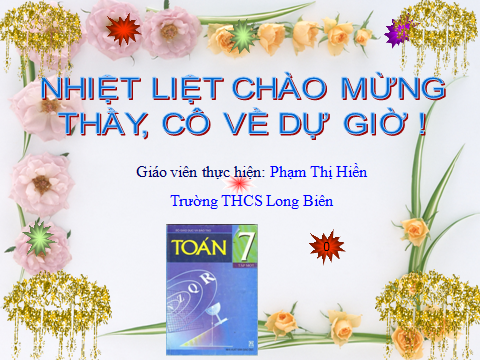 Tiết 48: Luyện tập
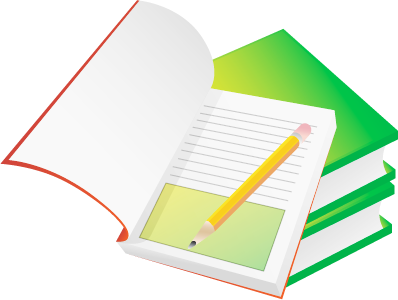 “Việc học như con thuyền đi trên dòng nước ngược, không tiến có nghĩa là lùi”.
Danh ngôn
trß ch¬i
ĐOÁN Ô CHỮ
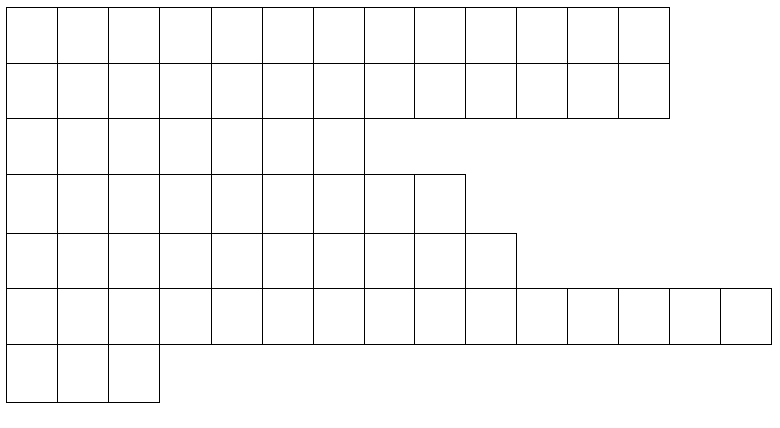 Ậ
T
H
U
T
H
P
Ố
L
U
S
I
Ệ
?1
T
I
L
U
Ố
H
S
N
Ố
Ệ
G
Ê
K
?2
H
U
Ấ
Ệ
D
I
U
?3
N
G
S
Ả
B
Ầ
N
Ố
T
?4
Đ
D
Ự
N
Ồ
G
B
I
Ể
U
?5
N
S
T
N
C
Ố
R
U
B
Ì
H
Ộ
N
G
G
?6
M
T
Ố
?7
?1.Khi điều tra về một vấn đề được quan tâm, công việc đầu tiên người điều tra cần phải làm là gì ?
?3. Vấn đề hay hiện tượng mà người điều tra quan tâm, tìm hiểu được gọi là gì ?
?4. Bảng phân phối thực nghiệm của dấu hiệu còn có tên gọi là gì ?
?5. Để có một hình ảnh cụ thể về giá trị của dấu hiệu và tần số ta cần phải làm gì ?
?7. Giá trị có tần số lớn nhất trong bảng tần số được gọi là gì của dấu hiệu ?
?6. Số nào có thể là “đại diện” cho các giá trị của dấu hiệu ?
?2.Các số liệu thu thập được khi điều tra về một dấu hiệu gọi là gì ?
THỐNG KÊ
Bài tập 1: Điểm một bài kiểm tra của một nhóm học sinh  
     được ghi lại như sau:
Chọn đáp án đúng.
Dùng các số liệu trên để trả lời các câu hỏi sau:
Câu 1. Dấu hiệu điều tra là:
      A. Bài kiểm tra của mỗi học sinh		
      B. Điểm bài kiểm tra của mỗi học sinh
      C. Cả A và B đều đúng
      D. Cả A và B đều sai
Bài tập 1: Điểm một bài kiểm tra của một nhóm học sinh  
     được ghi lại như sau:
Chọn đáp án đúng.
Câu 2. Số các giá trị của dấu hiệu là:
	 A. 7             B. 8             C. 9            D. 10
Câu 3. Số các giá trị khác nhau của dấu hiệu là:
      A. 7	      B. 6             C. 5            D. 4
Câu 4. Tần số của giá trị 7 là:
       A. 2              B. 5             C. 3            D. 4
Bài tập 1: Điểm một bài kiểm tra của một nhóm học sinh  
  được ghi lại như sau:
Chọn đáp án đúng.
Câu 5: Bảng tần số nào sau đây đúng ?
A.
B.
Bài tập 1: Điểm một bài kiểm tra của một nhóm học sinh  
được ghi lại như sau:
Chọn đáp án đúng.
Câu 6. Số trung bình cộng của dấu hiệu là:
	 A. 7,6             B. 7,5             C. 7,8            D. 7,9
Câu 7. Mốt của dấu hiệu là:
      A. 2	      B. 3             C. 7            D. 10
x1.n1 + x2.n2 +x3.n3 + … + xk..nk
=
N
Bài tập 2:  ĐiÒn vào chç trèng ®Ó được c©u kh¼ng ®Þnh ®óng:
1. Sè lÇn xuÊt hiÖn cña mét gi¸ trÞ trong d·y gi¸ trÞ cña dÊu hiÖu lµ …     cña gi¸ trÞ ®ã.
2. Sè c¸c gi¸ trÞ cña dÊu hiÖu b»ng tæng c¸c …       cña c¸c gi¸ trÞ ®ã.
3. Khi c¸c …     cña dÊu hiÖu cã kho¶ng c¸ch trªnh lÖch rÊt lín thì ta kh«ng nªn lÊy sè trung bình céng ®¹i diÖn cho dÊu hiÖu ®ã.
4. Mèt cña dÊu hiÖu lµ …        cã tÇn sè lín nhÊt. trong b¶ng tÇn sè
5. Sè trung bình céng cña dÊu hiÖu (   ) ®ưîc tÝnh b»ng c«ng thøc:
tÇn sè
tÇn sè
giá trÞ
giá trÞ
Trong ®ã: 
                                lµ c¸c gi¸ trÞ kh¸c nhau cña dÊu hiÖu.
                                  lµ c¸c tÇn sè tư¬ng øng cña c¸c gi¸ trÞ ®ã.
N: sè c¸c gi¸ trÞ
II) Bµi luyện
Bài 1: §iÓm kiÓm tra 45 phót m«n to¸n cña líp 7Avµ 7B ®­îc ghi l¹i nh­ sau
Líp 7A (B¶ng1)                             Líp  7B (B¶ng 2)
C©u 1:§iÒn néi dung thÝch hîp vµo dÊu
DÊu hiÖu ®iÒu tra lµ … 
§¬n vÞ ®iÒu tra……….
 Sè c¸c gi¸ trÞ cña dÊu hiªu………
 C¸c gi¸ trÞ kh¸c nhau cña dÊu hiÖu ………..
C©u 2:
LËp b¶ng t©n sè ?
Dùng biÓu ®å ®o¹n th¼ng ?
§èi víi líp 7a 
a)  B¶ng tÇn sè
§èi víi líp 7b 
a)  B¶ng tÇn sè
Bài tập2.
ĐiÒu tra n¨ng suÊt lóa t¹i 30 hîp t¸c x· trong mét huyÖn ng­êi ta ®­îc mét b¶ng sau (tÝnh theo t¹/ha):
C©u hái:

DÊu hiÖu ®iÒu tra là g×? 

LËp b¶ng (tÇn sè)?

c.      TÝnh sè trung b×nh céng và
	 
	t×m mèt cña dÊu hiÖu?
Đ¸p ¸n:
b.
c.
(t¹/ha)
Mo=55
?  Em hãy cho biết ý nghĩa của thống kê trong đời 
sống hàng ngày ?
Ý nghĩa:
      Qua nghiên cứu phân tích các thông tin thu thập được, khoa học thống kê cùng các khoa học, kỹ thuật khác giúp cho ta biết được:
	- Tình hình các hoạt động.
	- Diễn biến của các hiện tượng.
      Từ đó dự đoán các khả năng có thể xảy ra, góp phần phục vụ con người ngày càng tốt hơn.